2018 Mid-year meeting
Arizona State Knights of Columbus
Sunday, December 2
Sierra Vista, AZ
Hosted by Councils 4584 & 10799
FAITH IN ACTION
Knights Serving God - Serving the Community
Knight’s Prayer
Our Lady, Queen of the Knights, bless all the activities of our Order. Keep us true to our pledge, to extend the kingship of thy divine son on earth. 
Through Thine intercession, win for us the grace, ever to exemplify in our public and private lives, the virtues that should characterize those especially dedicated to the service of the heavenly court. 
Make us always aware that as your Knights, we are constantly observed, our faith judged, and our Order appreciated. 
Accept, O Mary, this renewed pledge of fealty and devotion, of Thy Servants, the Knights of Columbus.
FAITH IN ACTION
Knights Serving God - Serving the Community
KOFC-AZ.ORGArizona State Website
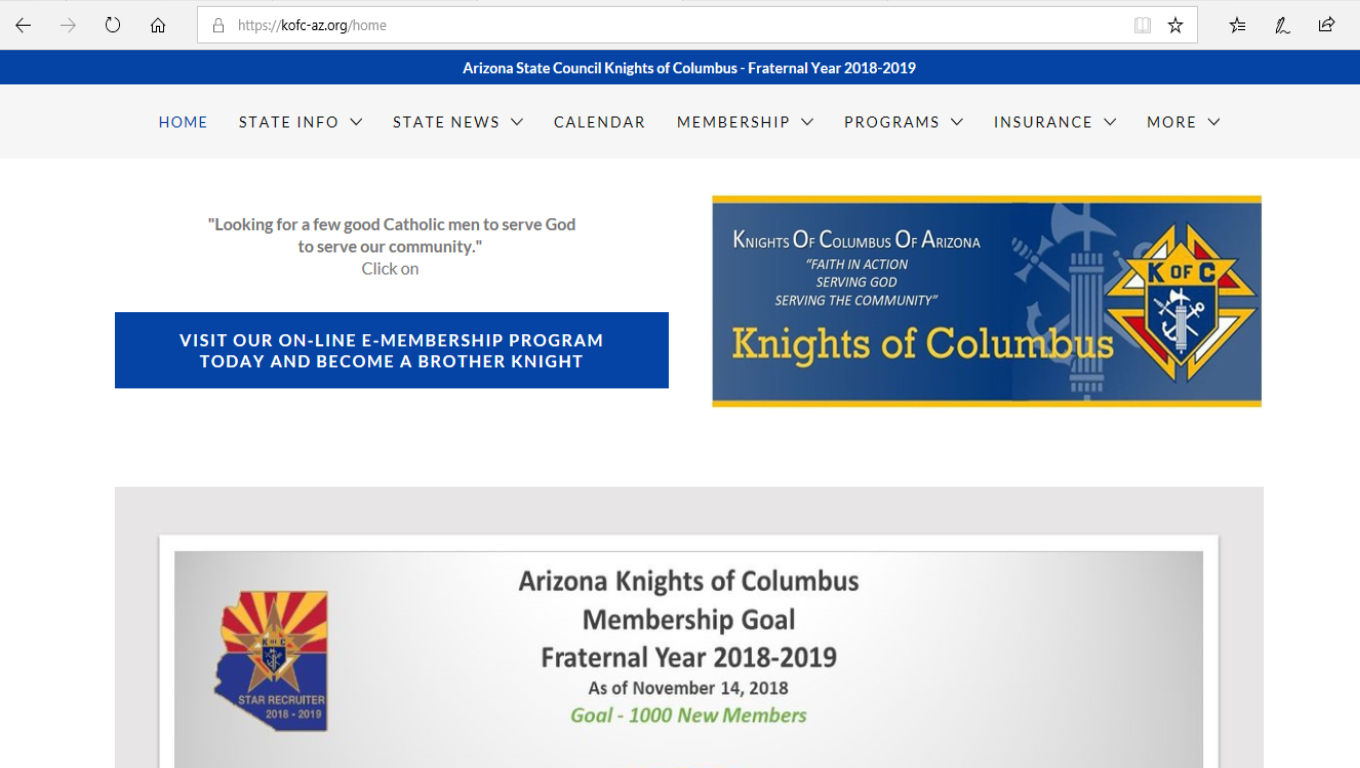 Since the launch of the Arizona State Website these are the STATS:

At the start till 11/27/2018 – 5,787 visitors
In the last 30 days – 948 visitors
FAITH IN ACTION
Knights Serving God - Serving the Community
KOFC-AZ.ORGArizona State WebsiteState Calendar
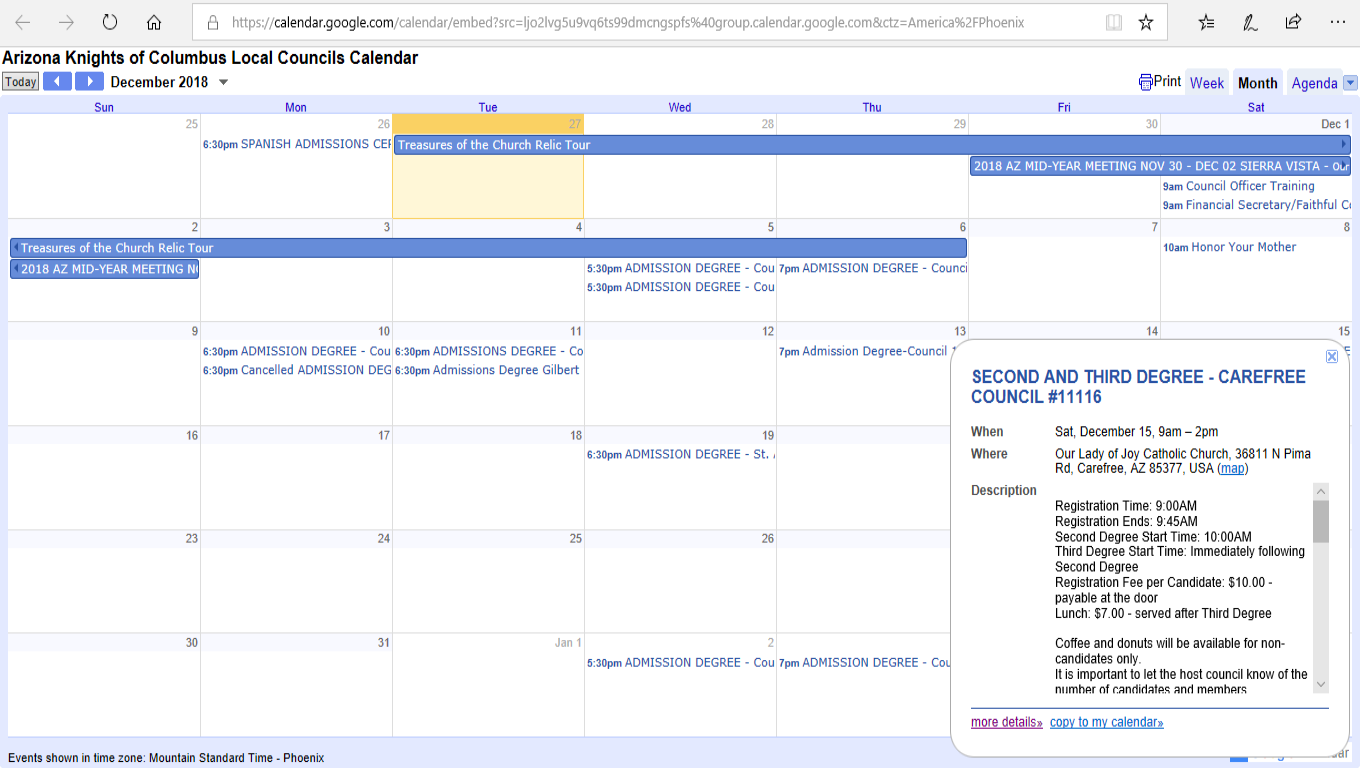 FAITH IN ACTION
Knights Serving God - Serving the Community
KOFC-AZ.ORGArizona State Website
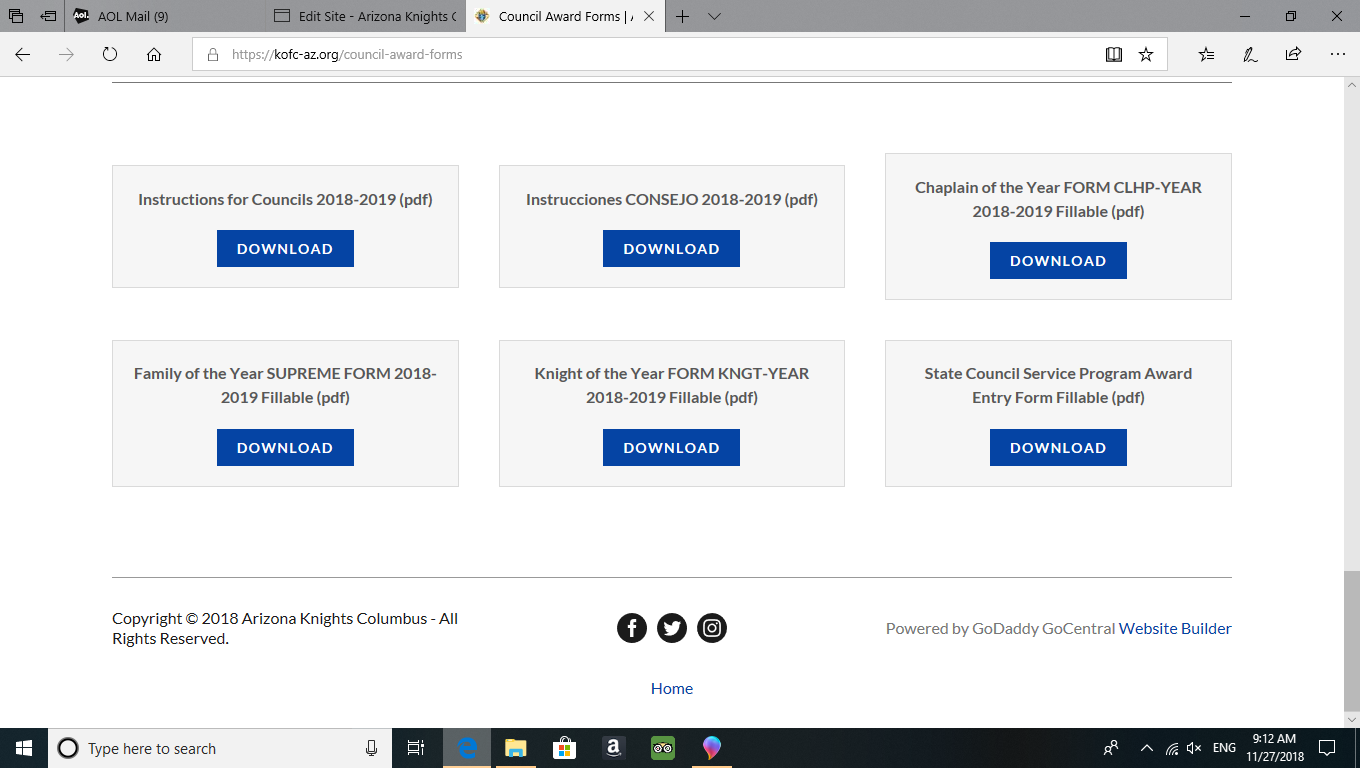 Council Award Forms and Instructions
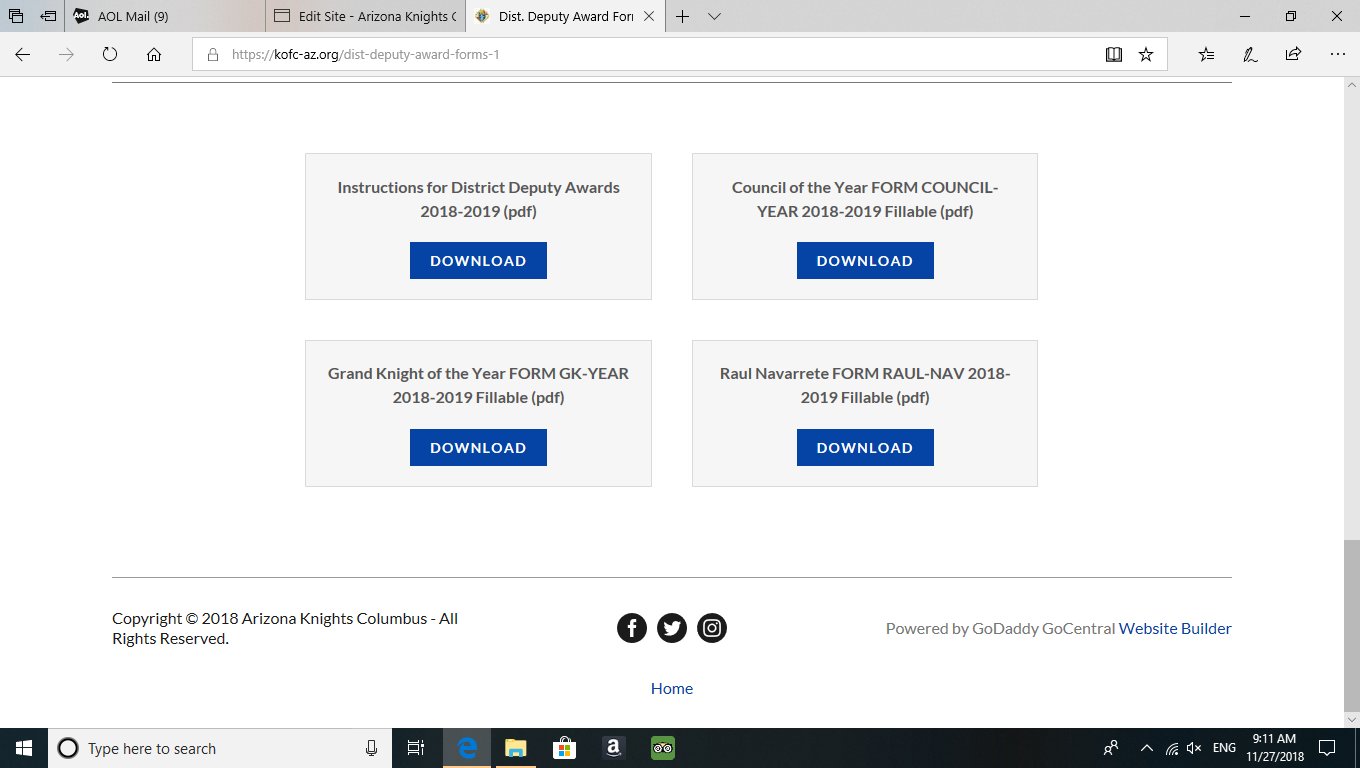 District Deputy Award Forms and Instructions
FAITH IN ACTION
Knights Serving God - Serving the Community
KOFC-AZ.ORGArizona State Website
Fourth Degree Annual Survey Worksheets and Report
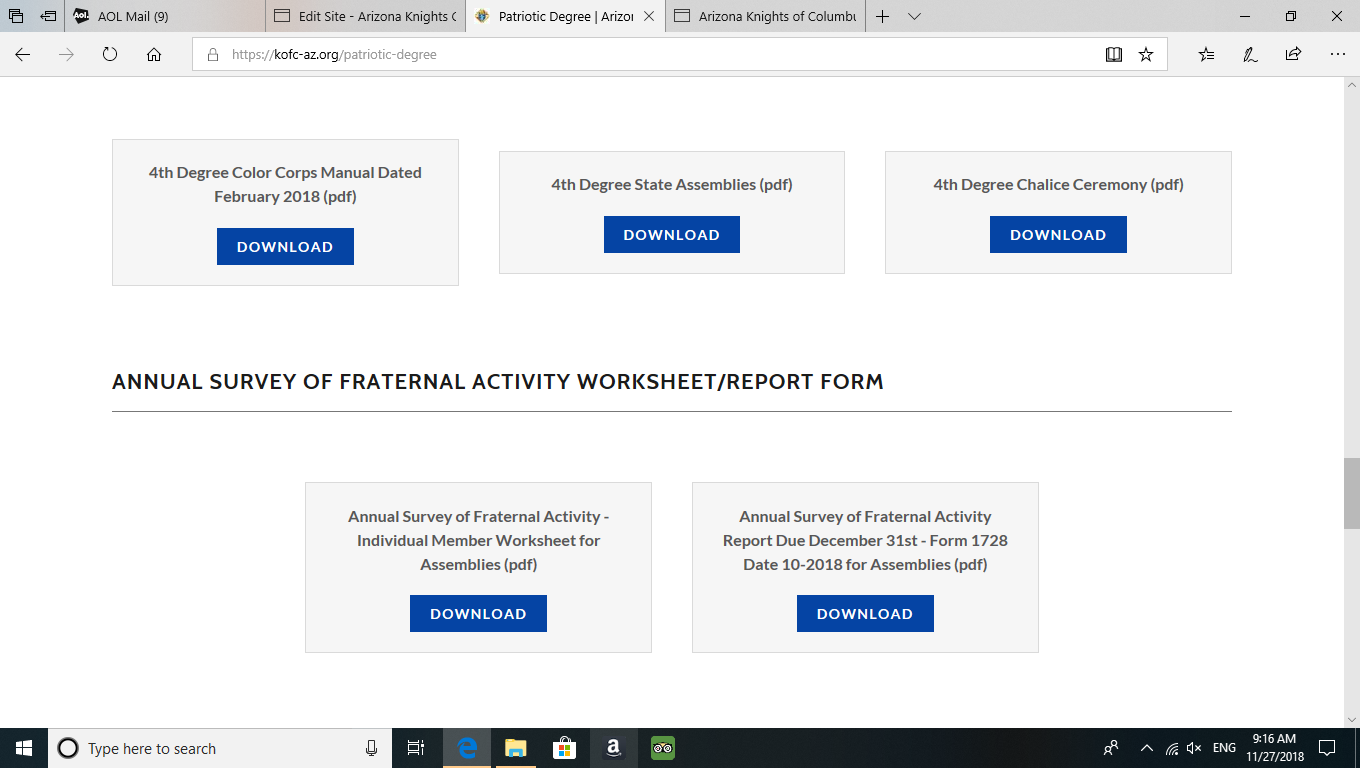 FAITH IN ACTION
Knights Serving God - Serving the Community
KOFC-AZ.ORGArizona State Website
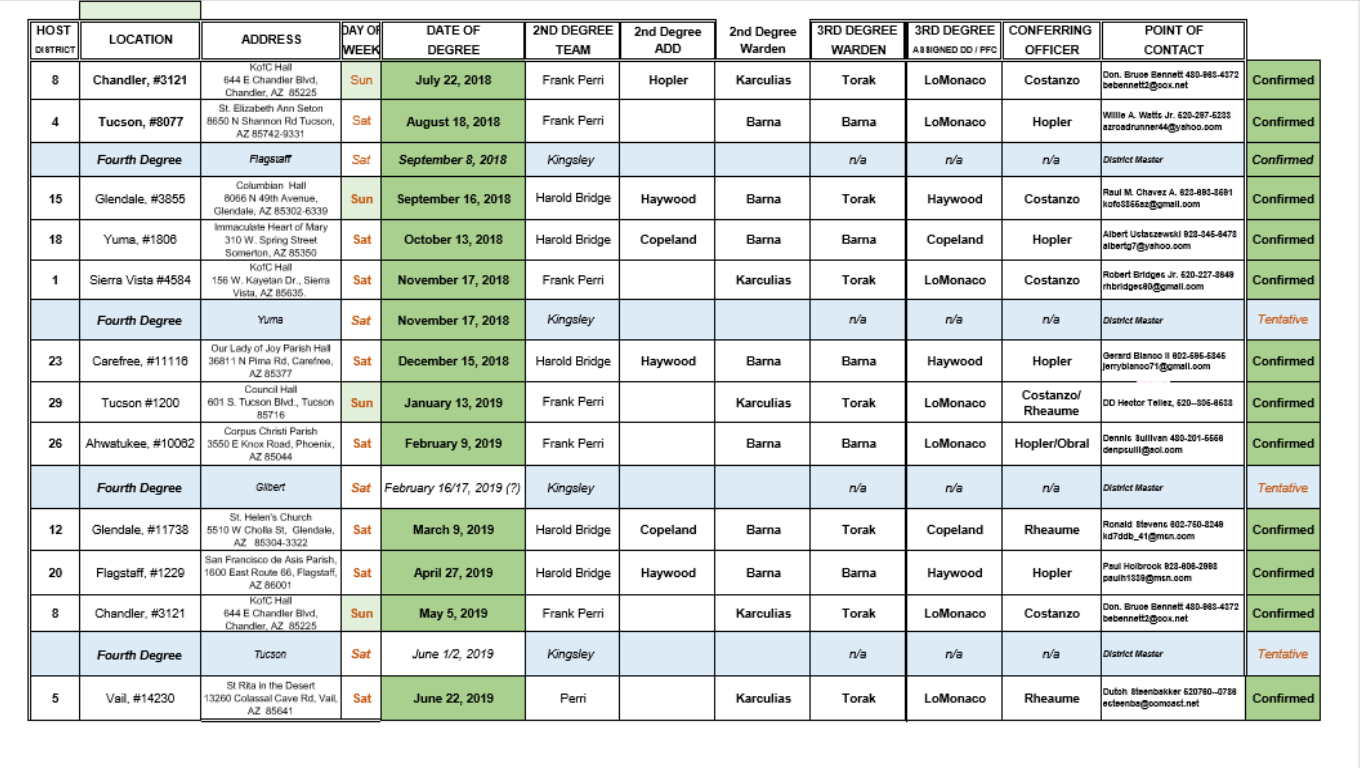 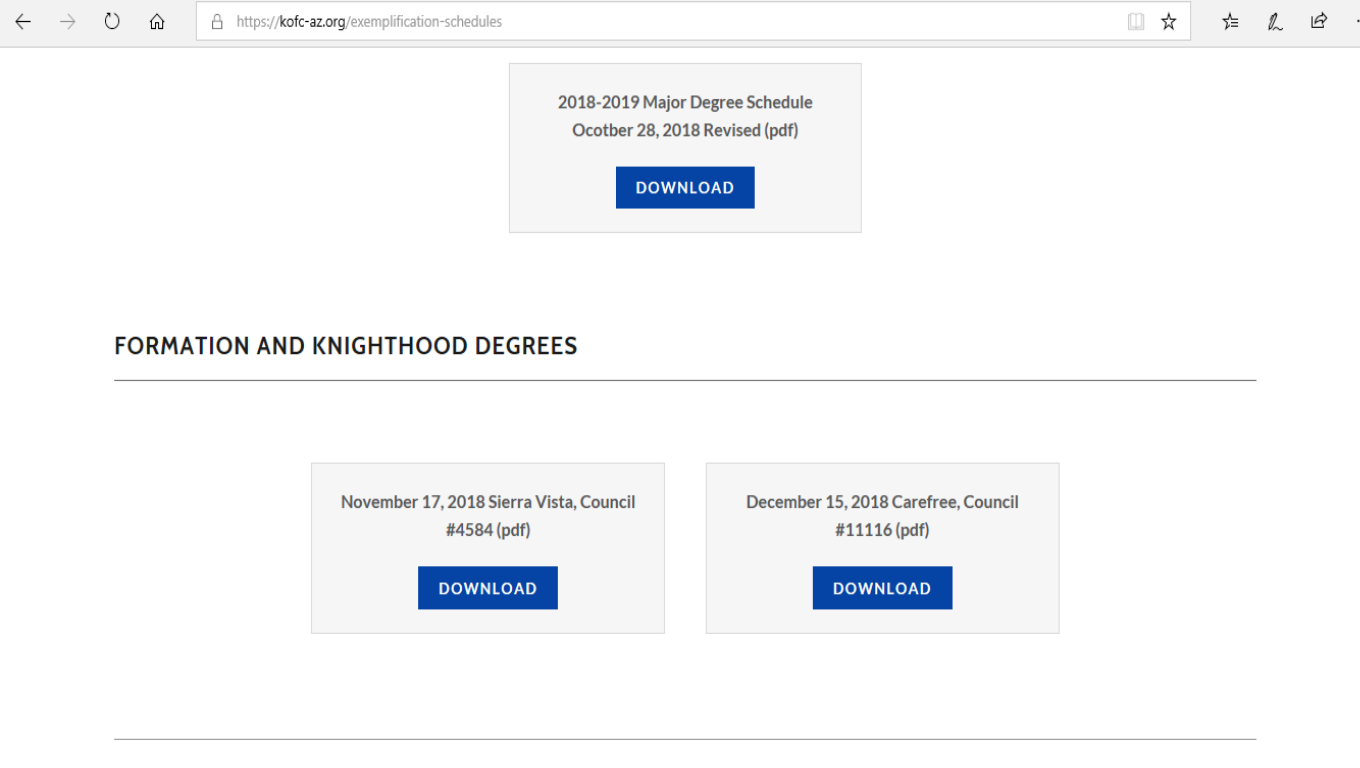 FAITH IN ACTION
Knights Serving God - Serving the Community
Processing Council Funds & Checks
Luigi
FAITH IN ACTION
Knights Serving God - Serving the Community
Ceremonials
Ceremonial Baldrics
Who needs them? Why?

When to use them

Where to get them

Proper dress
FAITH IN ACTION
Knights Serving God - Serving the Community
Ceremonials
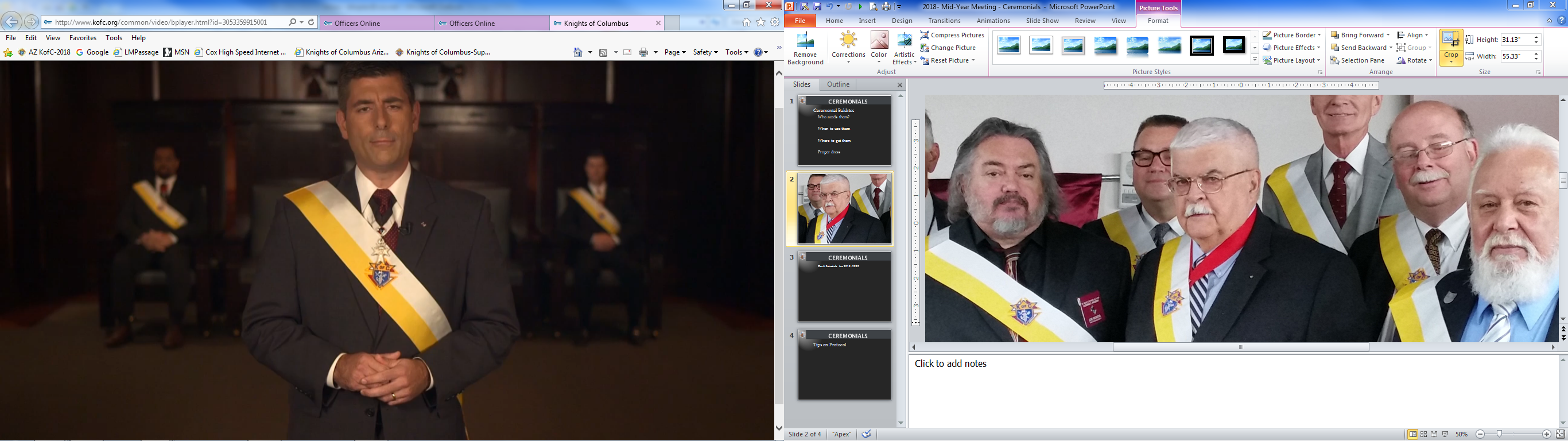 Draft Schedule for 2019- 2020
FAITH IN ACTION
Knights Serving God - Serving the Community
Ceremonials
Tips on Protocol
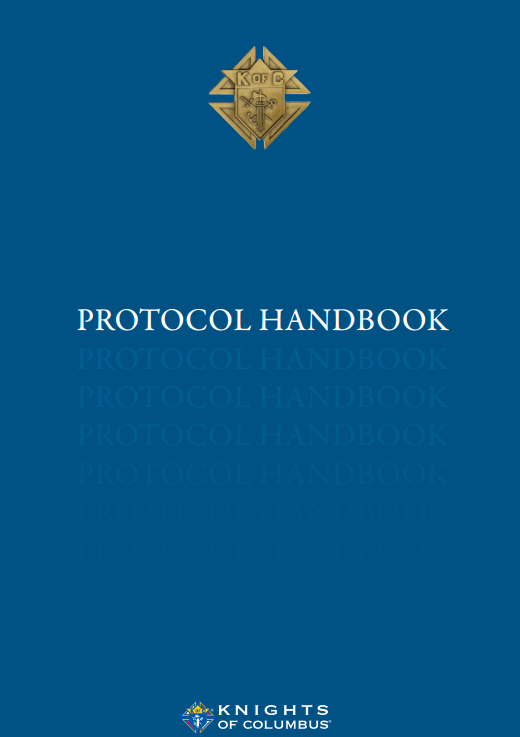 https://www.kofc.org/un/en/forms/leadership/protocol-booklet1612.pdf
FAITH IN ACTION
Knights Serving God - Serving the Community
Ceremonials
Tips on Protocol

	- District Deputy and Grand Knight
	- State Deputy or State Officer visits		
	- Personal Introductions
	- Speakers and speeches
	- Introduction of Guests and Dignitaries
FAITH IN ACTION
Knights Serving God - Serving the Community
Ceremonials
Second Half Schedule
FAITH IN ACTION
Knights Serving God - Serving the Community
Ceremonials
FY 2019 - 2020
FAITH IN ACTION
Knights Serving God - Serving the Community
Ceremonials
Remember:
Ceremonials show the face and substance of who we are as Knights of Columbus
FAITH IN ACTION
Knights Serving God - Serving the Community
ROLE of ASO & relationship with his district deputies
Mario Vassallo
State Secretary
Cell: 520-481-1250
Email: statesecretary@kofc-az.org
FAITH IN ACTION
Knights Serving God - Serving the Community
ASO Credentials
An ASO is a very experienced Knight of Columbus Member
State Officer
Former State Chairman
Former District Deputy
Past Grand Knight & possibly Past Faithful Navigator
FAITH IN ACTION
Knights Serving God - Serving the Community
Role of ASO
An ASO 
Is assigned 7-8 DDs to supervise (IPSD has 3)
Should be a mentor
Should frequently communicate with his DDs through
Emails
Phone Calls
GoTo Meetings
FAITH IN ACTION
Knights Serving God - Serving the Community
DD – ASO Relationship
A DD should
Communicate with his ASO when in need
Keep his ASO in the loop by
Copying ASO on emails sent to GKs & Councils
Copying ASO when sending in 
District Monthly Reports
Form 450s
…
Inform ASO on upcoming Admissions Degrees in District
 Invite his ASO to his District Meetings
Give ASO advance notice
Ask GKs to invite ASO to the Council’s Installation of Officers
FAITH IN ACTION
Knights Serving God - Serving the Community
DD-ASO Relationship
Vivat Jesus!
FAITH IN ACTION
Knights Serving God - Serving the Community
Open Discussion
FAITH IN ACTION
Knights Serving God - Serving the Community